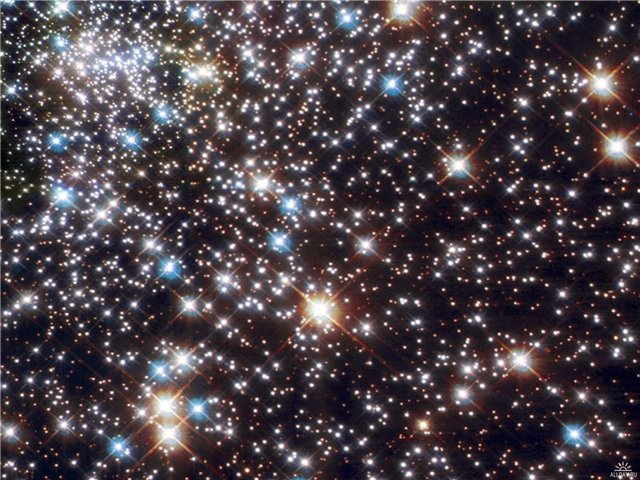 «В гости к Лунтику»
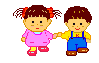 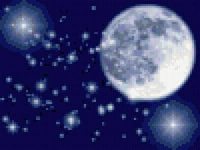 По тёмному небу рассыпан горошекЦветной карамели из сахарной крошки,И только тогда, когда утро настанет,Вся карамель та внезапно растает.
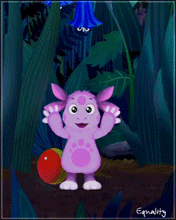 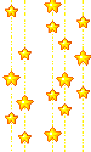 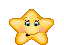 Из какого ковша не пьют, не едят, а только на него глядят?
Кто в году четыре раза переодевается?
Только солнце спать ложится,Мне а месте не сидится.Я на небо выхожу,С высока на мир гляжу.
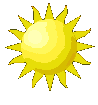 В дверь, в окно
Стучать не будет,
А взойдет
И всех разбудит.
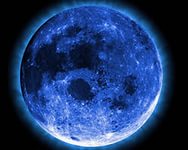 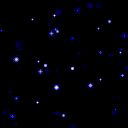 Назови профессию человека, который летает в космос?
Кто был первым космонавтом, полетевшим в космос?
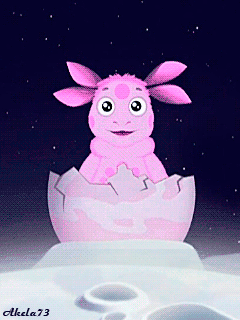 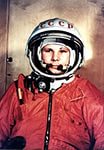 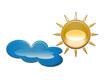 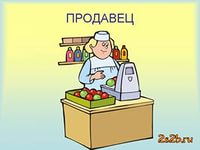 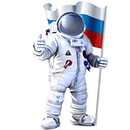 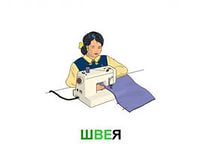 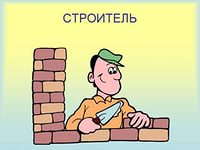 Назови транспорт для полета в космос
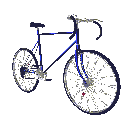 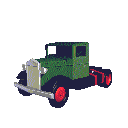 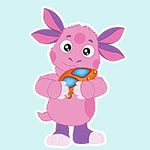 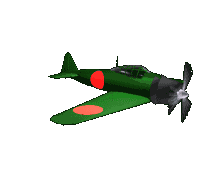 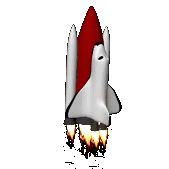 На какой планете мы живем?
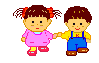 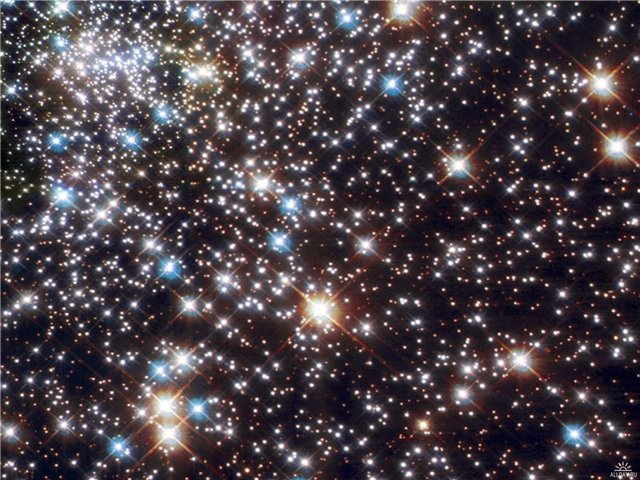 Спасибо за внимание!